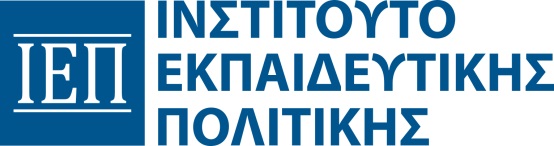 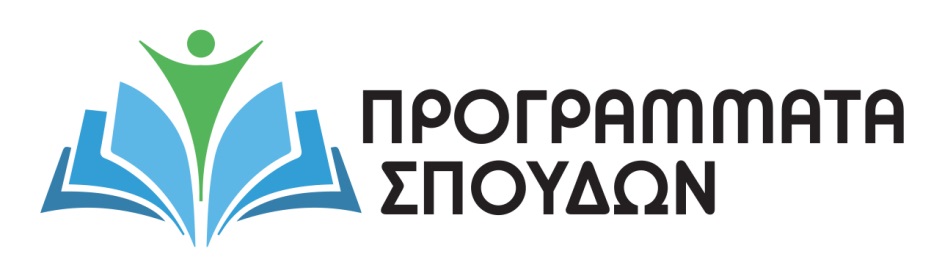 ΕΠΙΜΟΡΦΩΤΙΚΟ ΠΡΟΓΡΑΜΜΑ
ΘΡΗΣΚΕΥΤΙΚΑ
ΓΥΜΝΑΣΙΟΥ
«Επιμόρφωση των εκπαιδευτικών στα Προγράμματα Σπουδών
και το εκπαιδευτικό υλικό Πρωτοβάθμιας και Δευτεροβάθμιας Εκπαίδευσης»
 MIS: 5035543
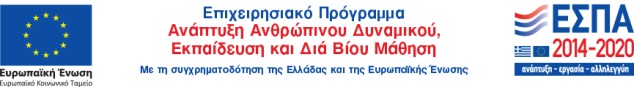 ΑΞΙΟΛΟΓΗΣΗ ΜΑΘΗΤΩΝ/ΜΑΘΗΤΡΙΩΝ ΚΑΙ ΔΙΔΑΚΤΙΚΗΣ ΜΑΘΗΣΙΑΚΗΣ ΔΙΑΔΙΚΑΣΙΑΣ
ΑΞΙΟΛΟΓΗΣΗ ΜΑΘΗΤΩΝ/ΜΑΘΗΤΡΙΩΝ ΚΑΙ ΔΙΔΑΚΤΙΚΗΣ ΜΑΘΗΣΙΑΚΗΣ ΔΙΑΔΙΚΑΣΙΑΣ
Σκοπός της Eνότητας
Σκοπός αυτής της ενότητας είναι οι επιμορφούμενοι/επιμορφούμενες να εξοικειωθούν με τη φιλοσοφία, τη μεθοδολογία, τις στρατηγικές και τεχνικές της αξιολόγησης τόσο των μαθητών/τριών όσο και συνολικότερα της διδακτικής μαθησιακής διαδικασίας
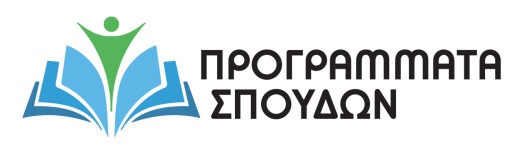 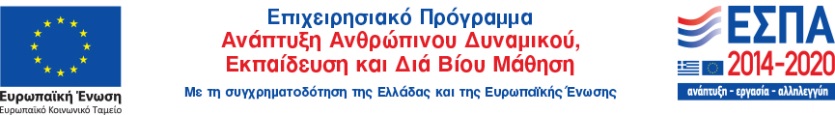 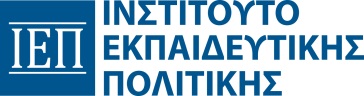 ΑΞΙΟΛΟΓΗΣΗ ΜΑΘΗΤΩΝ/ΜΑΘΗΤΡΙΩΝ ΚΑΙ ΔΙΔΑΚΤΙΚΗΣ ΜΑΘΗΣΙΑΚΗΣ ΔΙΑΔΙΚΑΣΙΑΣ
Περιγραφή της Eνότητας
Στην ενότητα αυτή αναπτύσσεται η φιλοσοφία και η μεθοδολογία της αξιολόγησης ως μιας δυναμικής διαδικασίας συνδεδεμένης με τη μαθησιακή διαδικασία. Περιγράφεται ο χαρακτήρας και τα είδη της που αντιστοιχούν σε στάδια. Προσδιορίζεται το περιεχόμενό της (τι αξιολογείται) που αφορά σε γνώσεις, δεξιότητες και στάσεις, αλλά και πώς το περιεχόμενο της αξιολόγησης συνδέεται με τους γενικούς σκοπούς, τους στόχους κάθε τάξης και τα Προσδοκώμενα Μαθησιακά Αποτελέσματα κάθε διδακτικής ενότητας. Εξηγείται πώς η αξιολόγηση συνδέεται με κάθε δραστηριότητα και κάθε φάση της μαθησιακής διαδικασίας, πώς έχει ολιστικό χαρακτήρα και συμπεριλαμβάνει όλη την κοινότητα μάθησης αλλά και την ίδια τη μαθησιακή διαδικασία. Τονίζεται ο ανατροφοδοτικός χαρακτήρας της αξιολόγησης και αναπτύσσεται η σημασία της αξιολόγησης σε σχέση με τη συμπερίληψη. Τέλος δίνονται παραδείγματα και εφαρμοστικές ασκήσεις για την πλήρη οικειοποίηση της αξιολόγησης από τους επιμορφούμενους, όπως αυτή προβλέπεται στο Πρόγραμμα Σπουδών.
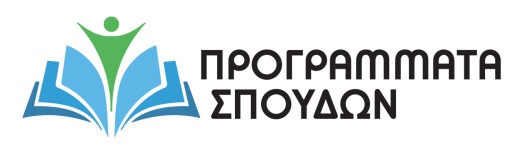 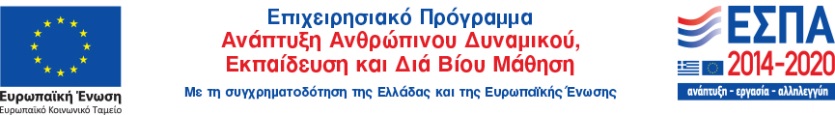 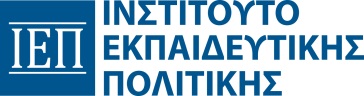 ΑΞΙΟΛΟΓΗΣΗ ΜΑΘΗΤΩΝ/ΜΑΘΗΤΡΙΩΝ ΚΑΙ ΔΙΔΑΚΤΙΚΗΣ ΜΑΘΗΣΙΑΚΗΣ ΔΙΑΔΙΚΑΣΙΑΣ
Προσδοκώμενα Aποτελέσματα
Με την ολοκλήρωση της ενότητας, οι επιμορφούμενοι/επιμορφούμενες θα είναι σε θέση:

να περιγράφουν τον ολιστικό και δυναμικό χαρακτήρα της αξιολόγησης σε τρία στάδια (αρχική, διαμορφωτική και τελική)
να συσχετίζουν την αξιολόγηση με τα ΠΜΑ κάθε διδακτικής ενότητας
να σχεδιάζουν δραστηριότητες αξιολόγησης καλύπτοντας γνώσεις, δεξιότητες και στάσεις
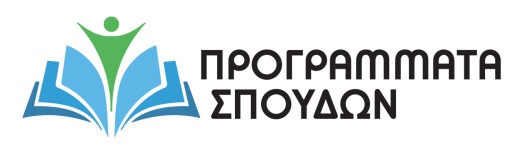 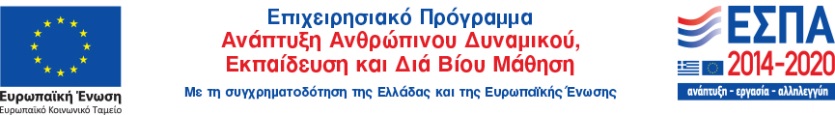 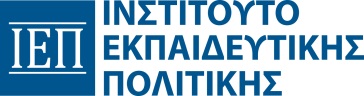 ΑΞΙΟΛΟΓΗΣΗ ΜΑΘΗΤΩΝ/ΜΑΘΗΤΡΙΩΝ ΚΑΙ ΔΙΔΑΚΤΙΚΗΣ ΜΑΘΗΣΙΑΚΗΣ ΔΙΑΔΙΚΑΣΙΑΣ
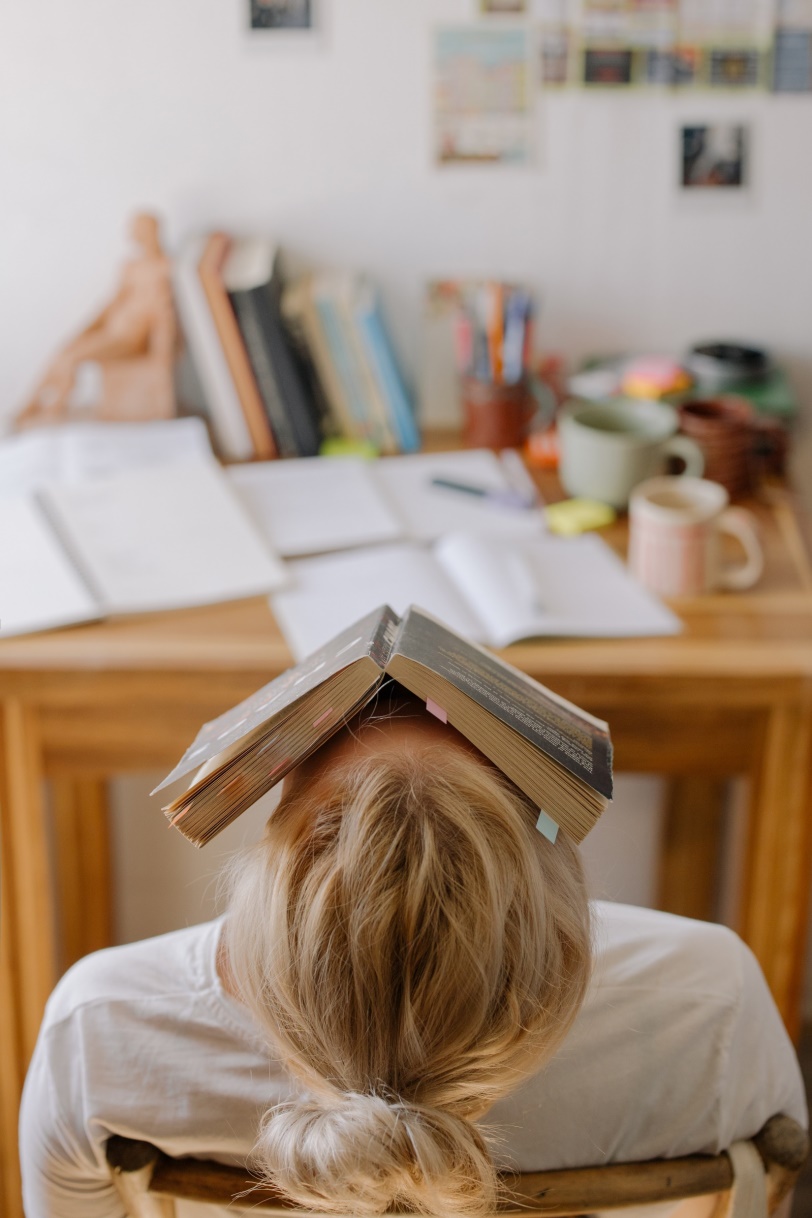 Εισαγωγικά
Συχνά διαπιστώνεται ότι αξιολογικές διαδικασίες είναι αιτία άγχους και κατάθλιψης. Μπορεί να γίνει κάτι γι’ αυτό;
Μπορεί η αξιολόγηση να μη γεννά άγχος, να μην έχει τιμωρητικό χαρακτήρα, να μην καλλιεργεί τον στείρο ανταγωνισμό, να έχει ανθρώπινο πρόσωπο; 
Μπορεί μια περιγραφική αξιολόγηση να συμβάλλει στην πρόοδο της μαθησιακής διαδικασίας;
Μπορεί η αξιολόγηση να έχει ολιστικό και μαθητοκεντρικό χαρακτήρα; 
Στο μάθημα των Θρησκευτικών επιθυμούμε να εντάξουμε όλα τα σύγχρονα πορίσματα της έρευνας, στο πλαίσιο του ευρύτερου θεσμικού πλαισίου για την Εκπαίδευση.
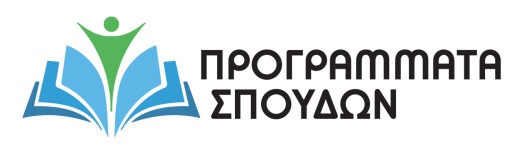 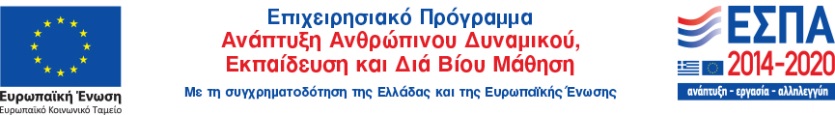 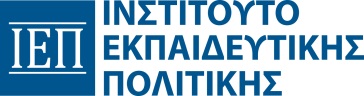 ΑΞΙΟΛΟΓΗΣΗ ΜΑΘΗΤΩΝ/ΜΑΘΗΤΡΙΩΝ ΚΑΙ ΔΙΔΑΚΤΙΚΗΣ ΜΑΘΗΣΙΑΚΗΣ ΔΙΑΔΙΚΑΣΙΑΣ
Φυσιογνωμία και Είδη Αξιολόγησης
Στο μάθημα των Θρησκευτικών προκρίνεται η «δυναμική αξιολόγηση», η οποία διακρίνεται σε τρία είδη και συναπαρτίζεται από τρία στάδια:




1. Αρχική ή Διαγνωστική
2. Διαμορφωτική
3. Τελική ή αθροιστική
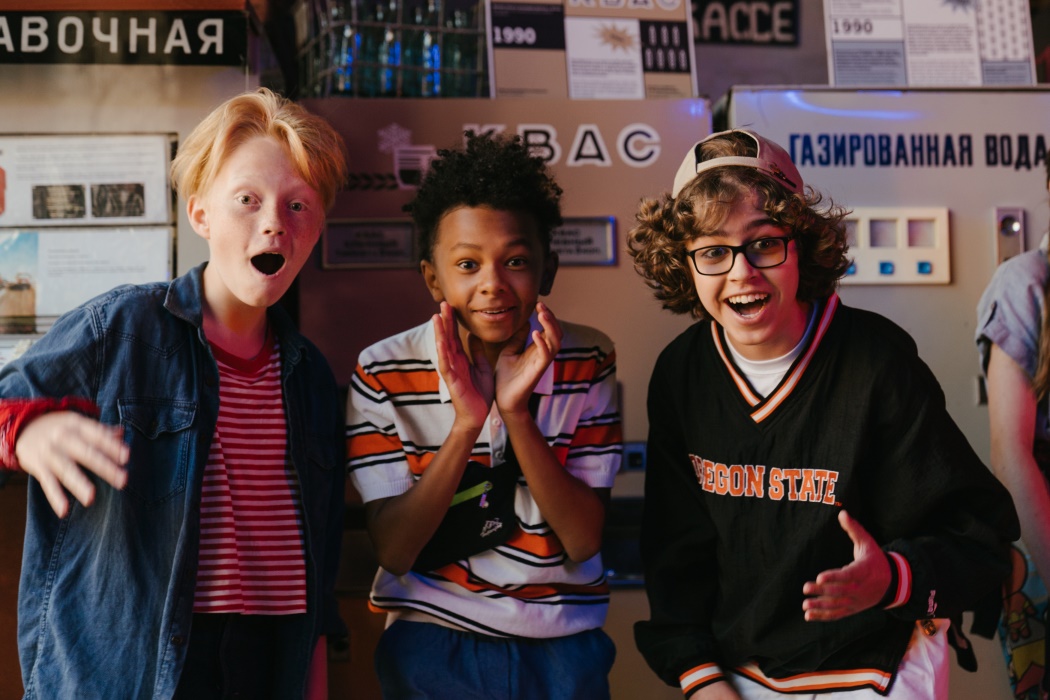 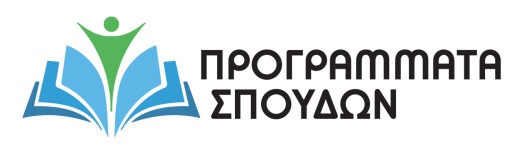 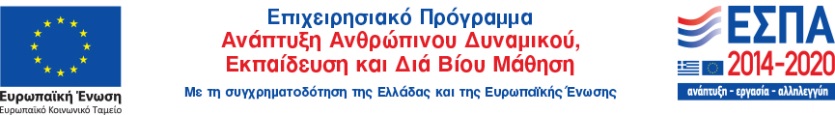 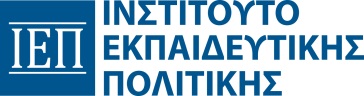 ΑΞΙΟΛΟΓΗΣΗ ΜΑΘΗΤΩΝ/ΜΑΘΗΤΡΙΩΝ ΚΑΙ ΔΙΔΑΚΤΙΚΗΣ ΜΑΘΗΣΙΑΚΗΣ ΔΙΑΔΙΚΑΣΙΑΣ
Αρχική Αξιολόγηση
Η αρχική αξιολόγηση έχει διαγνωστικό χαρακτήρα. Αποσκοπεί στον προσδιορισμό του επιπέδου των γνώσεων, την ανακάλυψη των ενδιαφερόντων και τον εντοπισμό πιθανών προβλημάτων και μαθησιακών ή άλλων δυσκολιών του μαθητή/της μαθήτριας. Βοηθάει να γνωρίζει ο διδάσκων/η διδάσκουσα ποιο είναι το στάδιο εκκίνησης κάθε μαθητή/τριας, αλλά και γενικότερα του τμήματος στο οποίο διδάσκει. Αυτό επιτρέπει να σημειώνει την πρόοδο, την προσπάθεια, την εξέλιξη αλλά και να προσαρμόζει τη διδασκαλία του με τρόπο κατάλληλο για το επίπεδο και τα ενδιαφέροντα της συγκεκριμένης κοινότητας μάθησης.
Η αρχική αξιολόγηση μπορεί και πρέπει να γίνεται σε κάθε αρχή. Αρχή σχολικής χρονιάς, αρχή κάποιου θεματικού πεδίου ή επιμέρους υπο-ενότητας ή απλής διδακτικής ώρας. Συνήθως δεν χρειάζεται κάποια ειδική δραστηριότητα για την αρχική αξιολόγηση, αλλά ο/η εκπαιδευτικός μπορεί να αξιοποιήσει κάθε δραστηριότητα που περιλαμβάνεται στον σχεδιασμό του μαθήματος.
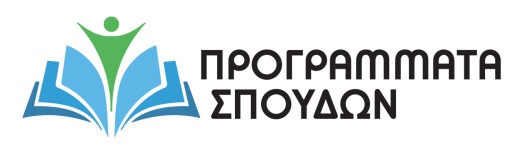 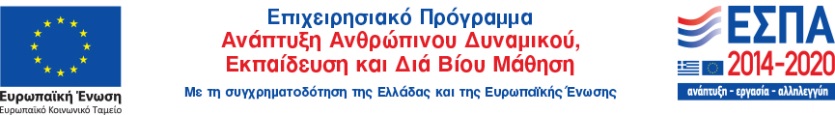 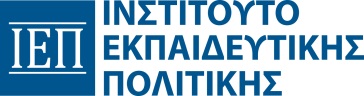 ΑΞΙΟΛΟΓΗΣΗ ΜΑΘΗΤΩΝ/ΜΑΘΗΤΡΙΩΝ ΚΑΙ ΔΙΔΑΚΤΙΚΗΣ ΜΑΘΗΣΙΑΚΗΣ ΔΙΑΔΙΚΑΣΙΑΣ
Διαμορφωτική ή Aνατροφοδοτική  Αξιολόγηση
Η διαμορφωτική ή ανατροφοδοτική αξιολόγηση συνοδεύει όλη τη διαδικασία οικοδόμησης της μάθησης. Στηρίζεται στην παρατήρηση από τον/την εκπαιδευτικό αλλά και στην αυτοαξιολόγηση των μαθητών/τριών, είτε ατομικά είτε ομαδοσυνεργατικά. Εδώ δεν αξιολογούνται μόνο οι γνώσεις, αλλά και οι επάρκειες, οι στάσεις, οι ικανότητες, οι δεξιότητες, η συνόλη προσπάθεια σε συνάρτηση ασφαλώς και με την αρχική, διαπιστωτική αξιολόγηση. Ενδιαφέρει δηλαδή η συνολική πορεία του μαθητή/τριας, η βελτίωσή του σε σχέση με το σημείο εκκίνησης, η προθυμία του, η ικανότητά του να συνεργαστεί δημιουργικά μέσα σε ομάδες, κ.λπ. Στη διαμορφωτική αξιολόγηση ο διδάσκων μπορεί να αποτιμήσει ποιοτικά στοιχεία που παρατηρεί ο ίδιος, ή αναφέρονται από τους μαθητές/τις μαθήτριες στις διαδικασίες αυτοαξιολόγησης. Η διαμορφωτική αξιολόγηση είναι η κατεξοχήν αξιολογική φάση, που επιτρέπει την προσωπική ανατροφοδότηση τόσο των μαθητών/τριών, ώστε να ενδυναμώσουν τα δυνατά τους σημεία, να επισημάνουν αδυναμίες ή να εστιάσουν περισσότερο την προσοχή τους σε ζητήματα που θα αναδυθούν από την αξιολόγηση, αλλά και του/της εκπαιδευτικού, που έτσι θα μπορεί να αναπροσαρμόσει τη διδασκαλία του/της.
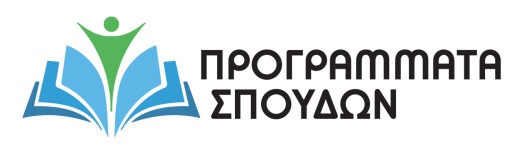 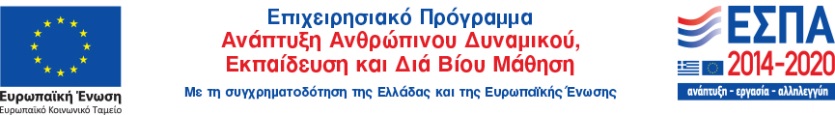 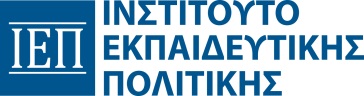 ΑΞΙΟΛΟΓΗΣΗ ΜΑΘΗΤΩΝ/ΜΑΘΗΤΡΙΩΝ ΚΑΙ ΔΙΔΑΚΤΙΚΗΣ ΜΑΘΗΣΙΑΚΗΣ ΔΙΑΔΙΚΑΣΙΑΣ
Τελική ή Αθροιστική  Αξιολόγηση
Αντίστοιχα με την αρχική αξιολόγηση, η τελική ή αθροιστική αξιολόγηση εφαρμόζεται είτε στο τέλος μιας Θεματικής Ενότητας είτε μετά την ολοκλήρωση ενός Θεματικού Πεδίου είτε μιας μεγαλύτερης διδακτικής περιόδου (π.χ. ολοκλήρωση ενός τετραμήνου ή όλης της σχολικής χρονιάς) είτε και στο τέλος κάθε διδακτικής ώρας. Οι τεχνικές για την τελική αξιολόγηση των μαθητών/τριών μπορεί να είναι πολλές και ποικίλες. Η τελική αξιολόγηση βασίζεται σε διαχρονικές διαδικασίες και συνδέεται με την ίδια την παιδαγωγική διαδικασία και τα ζητούμενά της. Στην καθημερινή διδασκαλία, στο πλαίσιο της Βιωματικής Μεθόδου, το τελευταίο στάδιο της «εφαρμογής» της νέας γνώσης στη ζωή των μαθητών/τριών προσφέρεται για μια τελική αξιολόγηση που εστιάζει στο να διαπιστωθεί κατά πόσον ο μαθητής/η μαθήτρια έχει κατακτήσει και μπορεί να εφαρμόσει τη γνώση που απέκτησε κατά τη διάρκεια του μαθήματος. Η τελική αξιολόγηση δεν μπορεί παρά να λαμβάνει υπόψη της την αρχική και τη διαμορφωτική αξιολόγηση, και να διαπιστώνει την πρόοδο του μαθητή/της μαθήτριας δυναμικά, σε σχέση με το σημείο εκκίνησής του/της.
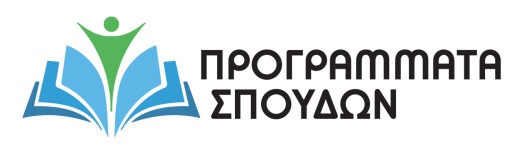 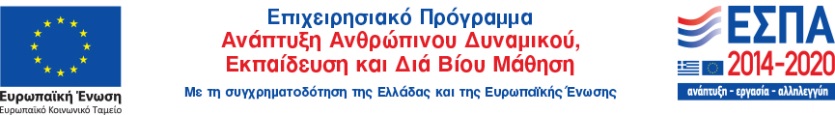 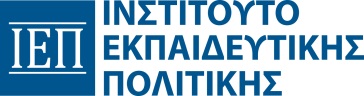 ΑΞΙΟΛΟΓΗΣΗ ΜΑΘΗΤΩΝ/ΜΑΘΗΤΡΙΩΝ ΚΑΙ ΔΙΔΑΚΤΙΚΗΣ ΜΑΘΗΣΙΑΚΗΣ ΔΙΑΔΙΚΑΣΙΑΣ
Ποιος αξιολογείται;
Αντίστοιχη της κονστρουκτιβιστικής μεθόδου μάθησης, είναι και η αξιολόγηση, η οποία άλλωστε πρέπει να λαμβάνει υπόψη της τον σκοπό της διδασκαλίας, τους επιμέρους στόχους αλλά και τα συγκεκριμένα Προσδοκώμενα Μαθησιακά Αποτελέσματα κάθε Θεματικής Ενότητας.
Η αξιολόγηση είναι πολυεπίπεδη και στενά συνδεδεμένη με την ίδια τη μαθησιακή διαδικασία. Ο/Η εκπαιδευτικός, ως αυτός/ή που αξιολογεί, οφείλει να γνωρίζει ότι και ο κρίνων κρίνεται. Και ως εκ τούτου είναι ταυτόχρονα κρίνων και κρινόμενος, υποκείμενο αλλά και αντικείμενο μιας κριτικής διαδικασίας. 
Η αυτοαξιολόγηση του μαθητή/της μαθήτριας είναι εξάλλου σημαντικός πυλώνας αυτογνωσίας και συμβάλλει στη μεταγνωστική του/της επάρκεια. Αντικείμενο άλλωστε αξιολόγησης είναι και η ίδια η μαθησιακή διαδικασία, από το υλικό και τις δραστηριότητες ως τη λειτουργικότητα των ομάδων κατά τις ομαδοσυνεργασίες και τις σχέσεις ευρύτερα της κοινότητας μάθησης.
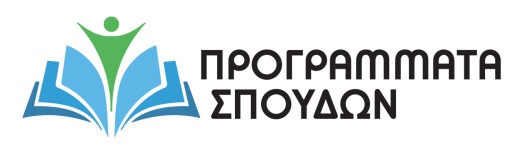 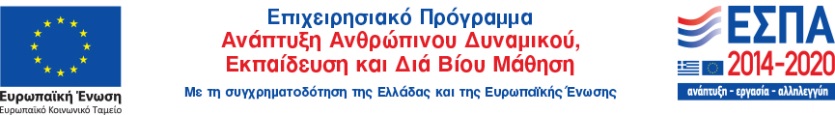 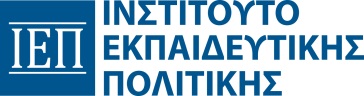 ΑΞΙΟΛΟΓΗΣΗ ΜΑΘΗΤΩΝ/ΜΑΘΗΤΡΙΩΝ ΚΑΙ ΔΙΔΑΚΤΙΚΗΣ ΜΑΘΗΣΙΑΚΗΣ ΔΙΑΔΙΚΑΣΙΑΣ
Τι αξιολογείται;
Στο πλαίσιο του Μαθήματος των Θρησκευτικών και μιας σύγχρονης ολιστικής αξιολόγησης δεν ενδιαφέρει μόνο η γνώση αλλά η ανάπτυξη της προσωπικότητας του μαθητή/της μαθήτριας και η δημιουργία προσωπικού νοήματος. Ενδιαφέρει η καλλιέργεια της αυτοπεποίθησης, συνεργατικότητας, ενσυναίσθησης και ανθεκτικότητας, η ικανότητα για κριτική σκέψη και ανάληψη πρωτοβουλίας, η προετοιμασία για ανάληψη καθηκόντων υπεύθυνου ατόμου, προσώπου ικανού για επικοινωνία και συνύπαρξη, χρήσιμου μέλους της κοινωνίας και συνειδητού πολίτη. Στο πλαίσιο της κονστρουκτιβιστικής προσέγγισης της μάθησης, καλλιεργούνται γνωστικές, μεταγνωστικές και άλλες δεξιότητες και ικανότητες.
Τα ΠΜΑ κάθε διδακτικής ενότητας υπηρετούν τους ειδικούς στόχους αλλά και τους γενικούς σκοπούς του ΜτΘ και συνάμα υπηρετούν το τρίπτυχο «γνώσεις, δεξιότητες και στάσεις». 
Τα ρήματα που πολύ προσεκτικά έχουν επιλεγεί κατά τη διατύπωση των ΠΜΑ κατά τρόπο ώστε να προσβλέπουν σε μετρήσιμα και αξιολογήσιμα αποτελέσματα (και όχι απλώς ενδιάθετα, όπως τα ρήματα κατανοώ ή γνωρίζω) τα οποία αφορούν είτε τον συναισθηματικό είτε τον ψυχοκινητικό τομέα. Εξάλλου τα ρήματα που έχουν επιλεγεί στα ΠΜΑ προσδιορίζουν το επίπεδο της προσδοκώμενης μάθησης, ορίζοντας κάθε φορά χαμηλότερα ή συνθετότερα και υψηλότερα ζητούμενα, πάντα σε συνάρτηση με το στάδιο ανάπτυξης της προσωπικότητας των μαθητών και μαθητριών αλλά και την έμφαση στο εκάστοτε θέμα.
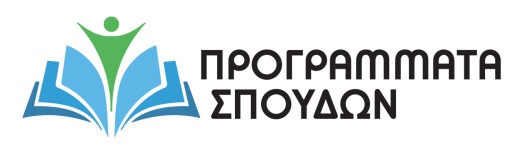 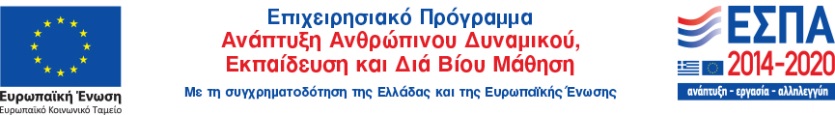 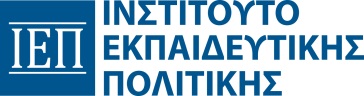 ΑΞΙΟΛΟΓΗΣΗ ΜΑΘΗΤΩΝ/ΜΑΘΗΤΡΙΩΝ ΚΑΙ ΔΙΔΑΚΤΙΚΗΣ ΜΑΘΗΣΙΑΚΗΣ ΔΙΑΔΙΚΑΣΙΑΣ
Συμπερίληψη
Η δυναμική αξιολόγηση, με όλες τις πρόνοιες για την ισορροπία, τη μαθητοκεντρικότητα και την ολιστικότητα που αναφέρθηκαν πιο πάνω, είναι προφανές ότι επιτυγχάνει να συμπεριλάβει πολύ περισσότερους τύπους μαθητών/τριών, από ό,τι μια τυπική τελική αξιολόγηση ή μια αξιολόγηση που εξετάζει μόνο γνώσεις και κατά συνέπεια καλλιεργεί τη στείρα απομνημόνευση. Εδώ αξιοποιούνται όλα τα είδη νοημοσύνης, τα οποία σχετίζονται τόσο με το αριστερό όσο και με το δεξί μέρος του εγκεφάλου.
Αυτό είναι πάρα πολύ σημαντικό στην προσπάθεια για την εξάλειψη κάθε λογής διακρίσεων, δίνοντας το μήνυμα ότι η συμπερίληψη ξεκινά από το σχολείο. Σε περιπτώσεις μαθητών/τριών με ιδιαιτερότητες κάθε πιθανού τύπου (από μαθησιακές δυσκολίες, κάθε λογής αναπηρίες ή και σοβαρά κοινωνικά προβλήματα ή άλλα προβλήματα υγείας) μεγάλη σημασία έχει ο δυναμικός χαρακτήρας της αξιολόγησης και η συνάρτηση της τελικής αξιολόγησης με την αρχική.
Εξάλλου, η αξιολόγηση αποσκοπεί στην ενίσχυση της αυτοπεποίθησης όλων των μαθητών/τριών και συνεπώς στην εδραίωση της διάθεσή τους για πρόοδο. Το κλίμα του στείρου ανταγωνισμού και της βαθμοθηρίας, που κάποιες φορές είναι κενό περιεχομένου, αντικαθίσταται από συνεργασία και αλληλοβοήθεια σε κλίμα ευγενούς άμιλλας, αλλά και διάθεσης για συντροφικότητα και κοινή προκοπή.
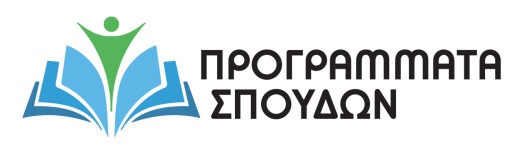 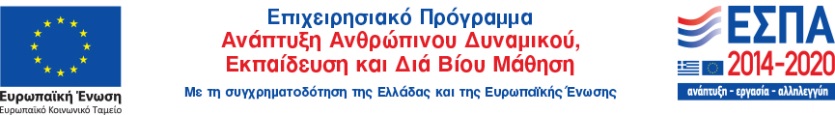 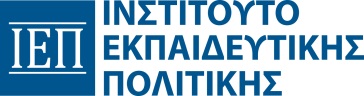 ΑΞΙΟΛΟΓΗΣΗ ΜΑΘΗΤΩΝ/ΜΑΘΗΤΡΙΩΝ ΚΑΙ ΔΙΔΑΚΤΙΚΗΣ ΜΑΘΗΣΙΑΚΗΣ ΔΙΑΔΙΚΑΣΙΑΣ
Παραδείγματα
Αρχική αξιολόγηση

Θεματικό Πεδίο: 4. Ενανθρώπηση-Χριστός (Α΄ Γυμνασίου)
Θεματική Ενότητα: 11. Ο Θεός ανάμεσα στους ανθρώπους
Γενικός τίτλος: Ιδεοθύελλα 
Τίτλος δραστηριότητας: Χριστούγεννα
ΠΜΑ του ΠΣ που υπηρετούνται: 	Οι μαθητές/μαθήτριες είναι σε θέση να:  
- συνδέουν την ενανθρώπηση του Υιού του Θεού με την υπόσχεση του Θεού για τη σωτηρία όλων των ανθρώπων. 
Χρονική διάρκεια: 15 λεπτά
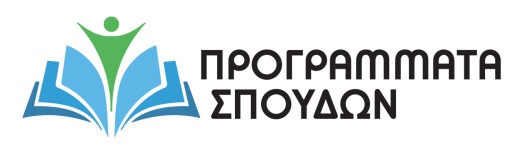 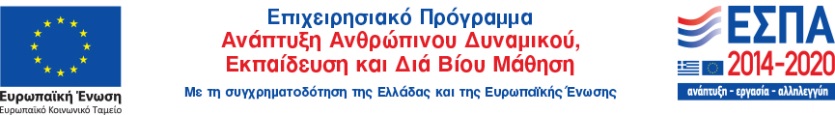 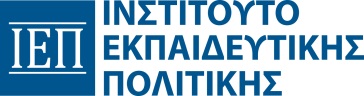 ΑΞΙΟΛΟΓΗΣΗ ΜΑΘΗΤΩΝ/ΜΑΘΗΤΡΙΩΝ ΚΑΙ ΔΙΔΑΚΤΙΚΗΣ ΜΑΘΗΣΙΑΚΗΣ ΔΙΑΔΙΚΑΣΙΑΣ
Παραδείγματα
Αρχική αξιολόγηση

Θεματικό Πεδίο: 6. Βασιλεία του Θεού (Μεταμόρφωση-Εσχατολογία) (Β΄ Γυμνασίου)
Θεματική Ενότητα: 18. Μετάνοια και συγχώρηση
Γενικός τίτλος: Θετικό – Αρνητικό
Τίτλος δραστηριότητας: Η συγχώρηση 
ΠΜΑ του ΠΣ που υπηρετούνται: 	Οι μαθητές/μαθήτριες είναι σε θέση να:  
- προσδιορίζουν την έννοια της συγχώρησης μέσα από το παράδειγμα του Χριστού, τους βίους των αγίων και την ορθόδοξη εκκλησιαστική παράδοση.
- εξετάζουν τον ρόλο της χριστιανικής συγχωρητικότητας στη ζωή και στην συνύπαρξη με τον συνάνθρωπο.
Χρονική διάρκεια: 15 λεπτά
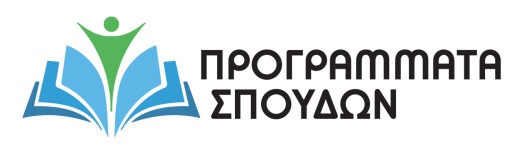 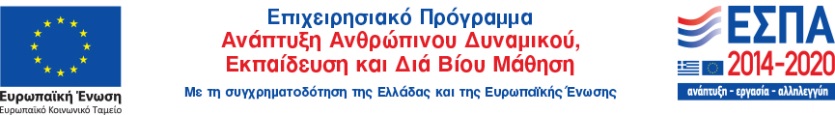 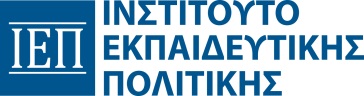 ΑΞΙΟΛΟΓΗΣΗ ΜΑΘΗΤΩΝ/ΜΑΘΗΤΡΙΩΝ ΚΑΙ ΔΙΔΑΚΤΙΚΗΣ ΜΑΘΗΣΙΑΚΗΣ ΔΙΑΔΙΚΑΣΙΑΣ
Παραδείγματα
Αρχική αξιολόγηση

Θεματικό Πεδίο: 3. Θρησκείες στο σταυροδρόμι τριών ηπείρων (Γ΄ Γυμνασίου)
Θεματική Ενότητα: 12. Ο Ιουδαϊσμός στην ιστορία και στο παρόν
Γενικός τίτλος: Ανάλογη σκέψη
Τίτλος δραστηριότητας: Ιουδαϊσμός
ΠΜΑ του ΠΣ που υπηρετούνται: Οι μαθητές/μαθήτριες είναι σε θέση να:  
- επισημαίνουν στοιχεία του Ιουδαϊσμού που γνωρίζουν από την Αγία Γραφή.
Χρονική διάρκεια: 15 λεπτά
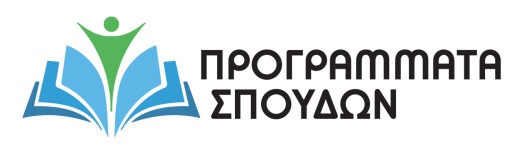 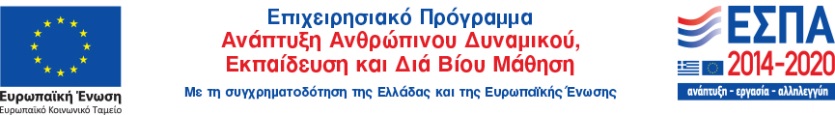 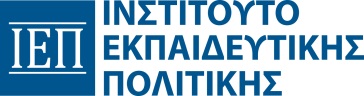 ΑΞΙΟΛΟΓΗΣΗ ΜΑΘΗΤΩΝ/ΜΑΘΗΤΡΙΩΝ ΚΑΙ ΔΙΔΑΚΤΙΚΗΣ ΜΑΘΗΣΙΑΚΗΣ ΔΙΑΔΙΚΑΣΙΑΣ
Παραδείγματα
Διαμορφωτική αξιολόγηση

Θεματικό Πεδίο: 2. Δημιουργία-Πτώση (Α΄ Γυμνασίου)
Θεματική Ενότητα: 4. Ζωή με τον Θεό: Ο άνθρωπος δημιούργημα του Θεού
Γενικός τίτλος: Θα σου πω μια ιστορία 
Τίτλος δραστηριότητας: Η Δημιουργία του ανθρώπου 
ΠΜΑ του ΠΣ που υπηρετούνται:	Οι μαθητές/μαθήτριες είναι σε θέση να:  
-ορίζουν την ομοίωση του Θεού ως χριστιανικό ιδεώδες και προορισμό του ανθρώπου. 
Χρονική διάρκεια: 15 λεπτά
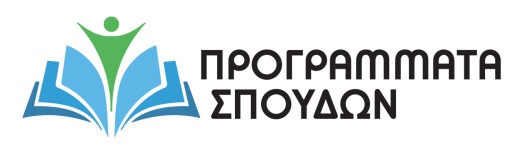 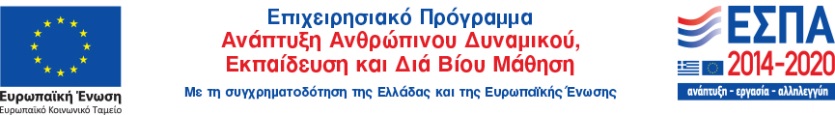 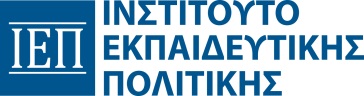 ΑΞΙΟΛΟΓΗΣΗ ΜΑΘΗΤΩΝ/ΜΑΘΗΤΡΙΩΝ ΚΑΙ ΔΙΔΑΚΤΙΚΗΣ ΜΑΘΗΣΙΑΚΗΣ ΔΙΑΔΙΚΑΣΙΑΣ
Παραδείγματα
Διαμορφωτική αξιολόγηση

Θεματικό Πεδίο: 6. Βασιλεία του Θεού (Μεταμόρφωση-Εσχατολογία) (Β΄ Γυμνασίου)
Θεματική Ενότητα: 17. Γάμος το “Μυστήριο της αγάπης”
Γενικός τίτλος: Δελτίο καιρού
Τίτλος δραστηριότητας: Ο γάμος της Κανά 
ΠΜΑ του ΠΣ που υπηρετούνται:	Οι μαθητές/μαθήτριες είναι σε θέση να:  
- διακρίνουν στους συμβολισμούς της ακολουθίας του γάμου τις ευχές της Εκκλησίας για κοινή πορεία των συζύγων στη Βασιλεία του Θεού
- διατυπώνουν σκέψεις για τη σημασία του γάμου στη σύγχρονη πραγματικότητα.  
Χρονική διάρκεια: 10 λεπτά
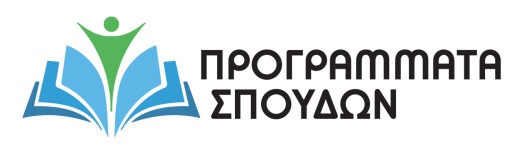 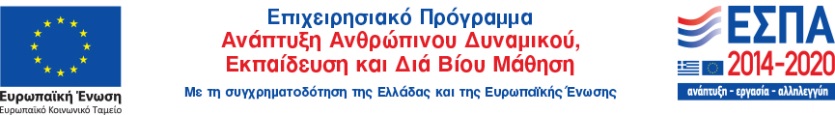 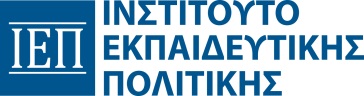 ΑΞΙΟΛΟΓΗΣΗ ΜΑΘΗΤΩΝ/ΜΑΘΗΤΡΙΩΝ ΚΑΙ ΔΙΔΑΚΤΙΚΗΣ ΜΑΘΗΣΙΑΚΗΣ ΔΙΑΔΙΚΑΣΙΑΣ
Παραδείγματα
Διαμορφωτική αξιολόγηση

Θεματικό Πεδίο: 4. Θρησκείες της Ανατολής (Γ΄ Γυμνασίου)
Θεματική Ενότητα: 16. Παραδοσιακές μορφές του Βουδισμού
Γενικός τίτλος: Παγωμένη εικόνα/Δυναμικές εικόνες:
Τίτλος δραστηριότητας: Στιγμιότυπο από τις τέσσερις ευγενικές αλήθειες
ΠΜΑ του ΠΣ που υπηρετούνται	Οι μαθητές/μαθήτριες είναι σε θέση να:  
- εξετάζουν παραδείγματα της βουδιστικής πνευματικής παράδοσης και τη σημασία τους για έναν πιστό. 
Χρονική διάρκεια: 20 λεπτά
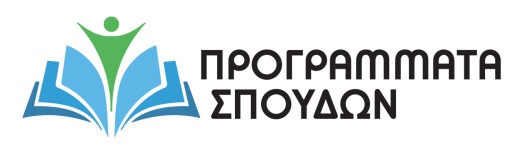 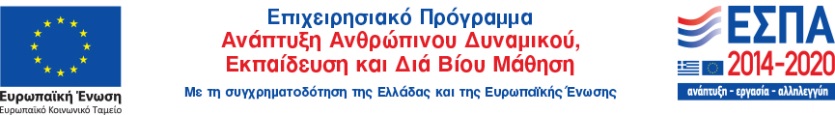 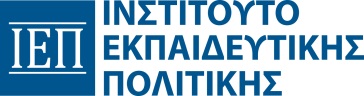 ΑΞΙΟΛΟΓΗΣΗ ΜΑΘΗΤΩΝ/ΜΑΘΗΤΡΙΩΝ ΚΑΙ ΔΙΔΑΚΤΙΚΗΣ ΜΑΘΗΣΙΑΚΗΣ ΔΙΑΔΙΚΑΣΙΑΣ
Παραδείγματα
Τελική αξιολόγηση: 
 
Θεματικό Πεδίο: 1. Θεός (Α΄ Γυμνασίου)
Θεματική Ενότητα: Ο Θεός είναι αγάπη
Γενικός τίτλος: ΑΒΓ
Τίτλος δραστηριότητας: Γνωρίσματα του Θεού Πατέρα
ΠΜΑ του ΠΣ που υπηρετούνται:	Οι μαθητές/μαθήτριες είναι σε θέση να:  
- αναγνωρίζουν στον Θεό γνωρίσματα ιδανικού πατέρα και ιδανικής μητέρας. 
Χρονική διάρκεια: 15 λεπτά
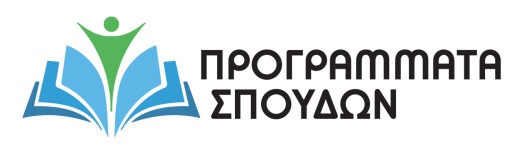 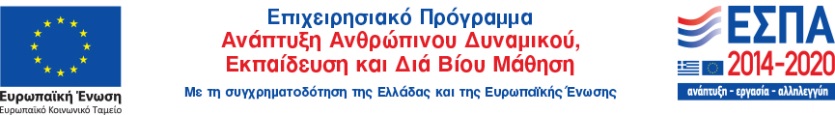 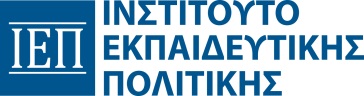 ΑΞΙΟΛΟΓΗΣΗ ΜΑΘΗΤΩΝ/ΜΑΘΗΤΡΙΩΝ ΚΑΙ ΔΙΔΑΚΤΙΚΗΣ ΜΑΘΗΣΙΑΚΗΣ ΔΙΑΔΙΚΑΣΙΑΣ
Παραδείγματα
Τελική αξιολόγηση: 
 
Θεματικό Πεδίο: 5. Εκκλησία-Λατρεία-Αγία Γραφή (Β΄ Γυμνασίου)
Θεματική Ενότητα: 6. Η Εκκλησία διαφυλάττει την ενότητα και την αλήθεια της
Γενικός τίτλος: Δελτίο εξόδου... (Μαθησιακό ημερολόγιο/ερωτήσεις αναστοχασμού)
Τίτλος δραστηριότητας: Η Εκκλησία διαφυλάττει την ενότητα και την αλήθεια της
ΠΜΑ του ΠΣ που υπηρετούνται:	Όλα τα ΠΜΑ της Θεματικής Ενότητας 
Χρονική διάρκεια: 10 λεπτά

Στον Οδηγό Σπουδών υπάρχει αναλυτικό παράδειγμα ανάπτυξης και ενός ενδεικτικού ωριαίου διαγωνίσματος με ερωτήματα διαφόρων τύπων.
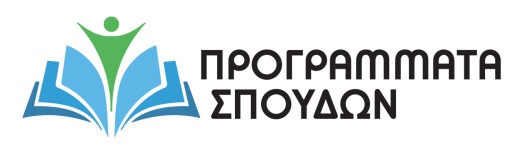 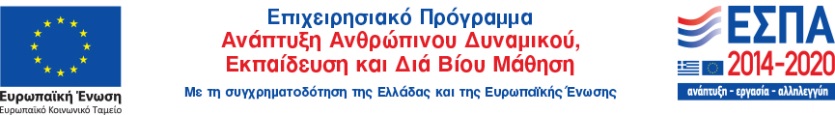 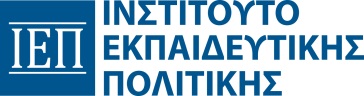